Sýnataka frá leggöngum
Gildir eingöngu fyrir klamýdíu og lekanda skimpróf 
(með cobas sýnatökupinnum)
Ef þú ert á blæðingum þarf að fresta sýnatökunni

Opnaðu sýnaglasið og settu það upprétt í glas á baðherberginu

Taktu pinnann úr umbúðunum
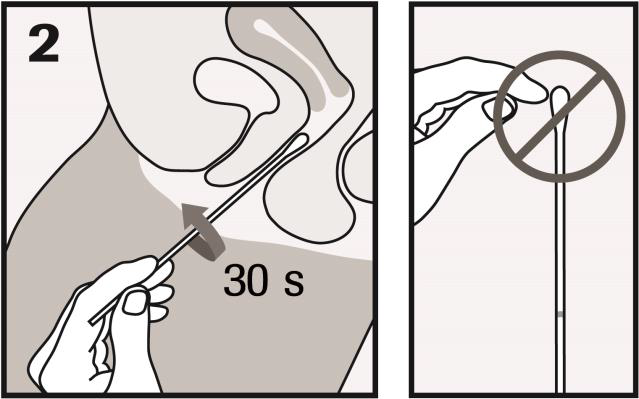 ATH! Ekkert má snerta þann hluta pinnans sem fer inn í leggöngin (fyrir neðan strikið), hvorki fyrir né eftir sýnatökun
ATH! Það má ekki setja pinnann í glasið fyrr en eftir sýnatökuna
Settu pinnann u.þ.b. 5 cm inn í leggöngin

Snúðu honum og nuddaðu varlega við vegg leggangna í 30 sekúndur
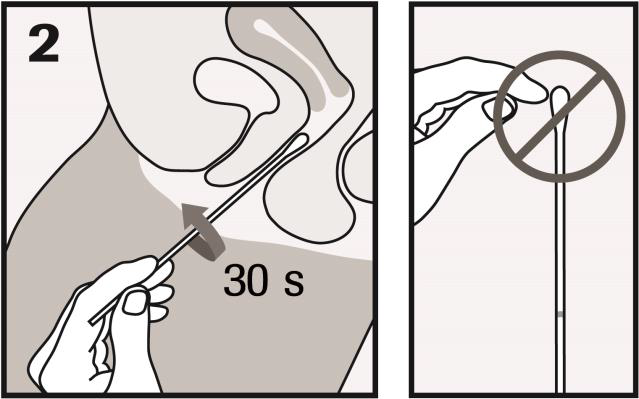 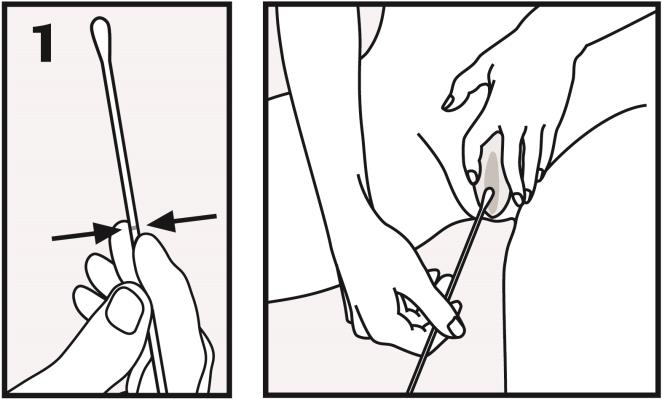 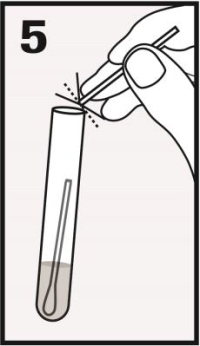 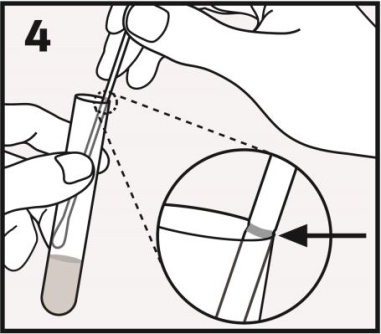 Settu pinnann í sýnaglasið

Brjóttu endann af við brotlínuna
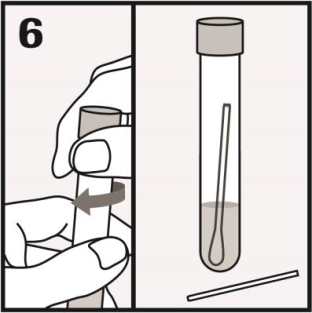 Lokaðu glasinu vel (1/2 pinninn með sýnaglasinu á að vera í glasinu)

Glasið má geyma við stofuhita þar til þú skilar því eins og þér var leiðbeint um (til læknis eða á Sýkla- og veirufræðideild)